By F. Ghavipanjehf.ghavipanjeh@gmail.com
zero
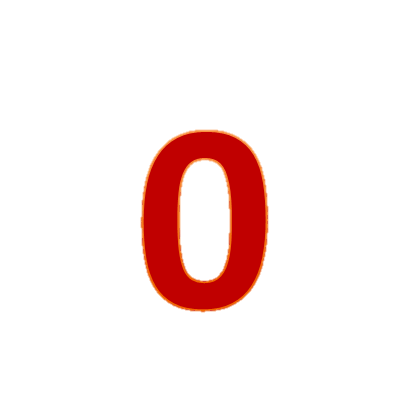 one
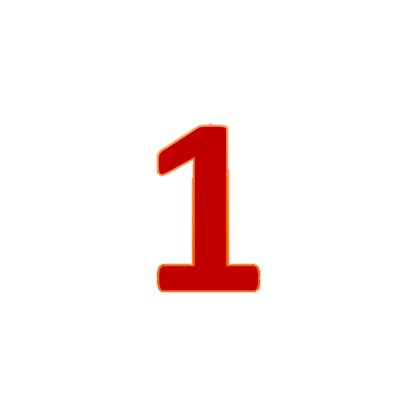 two
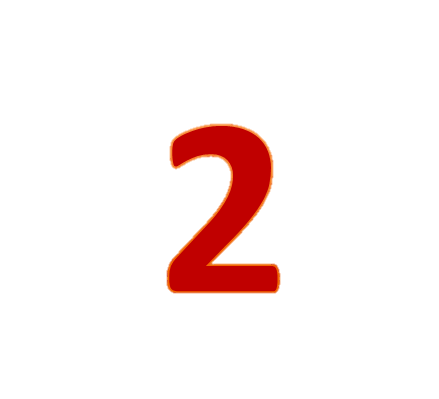 three
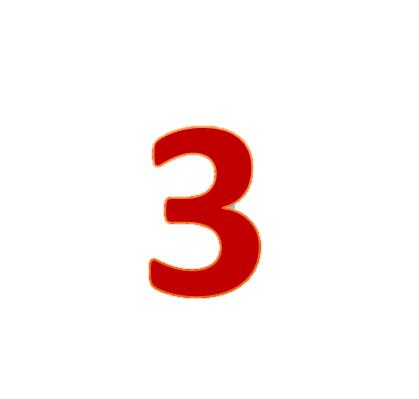